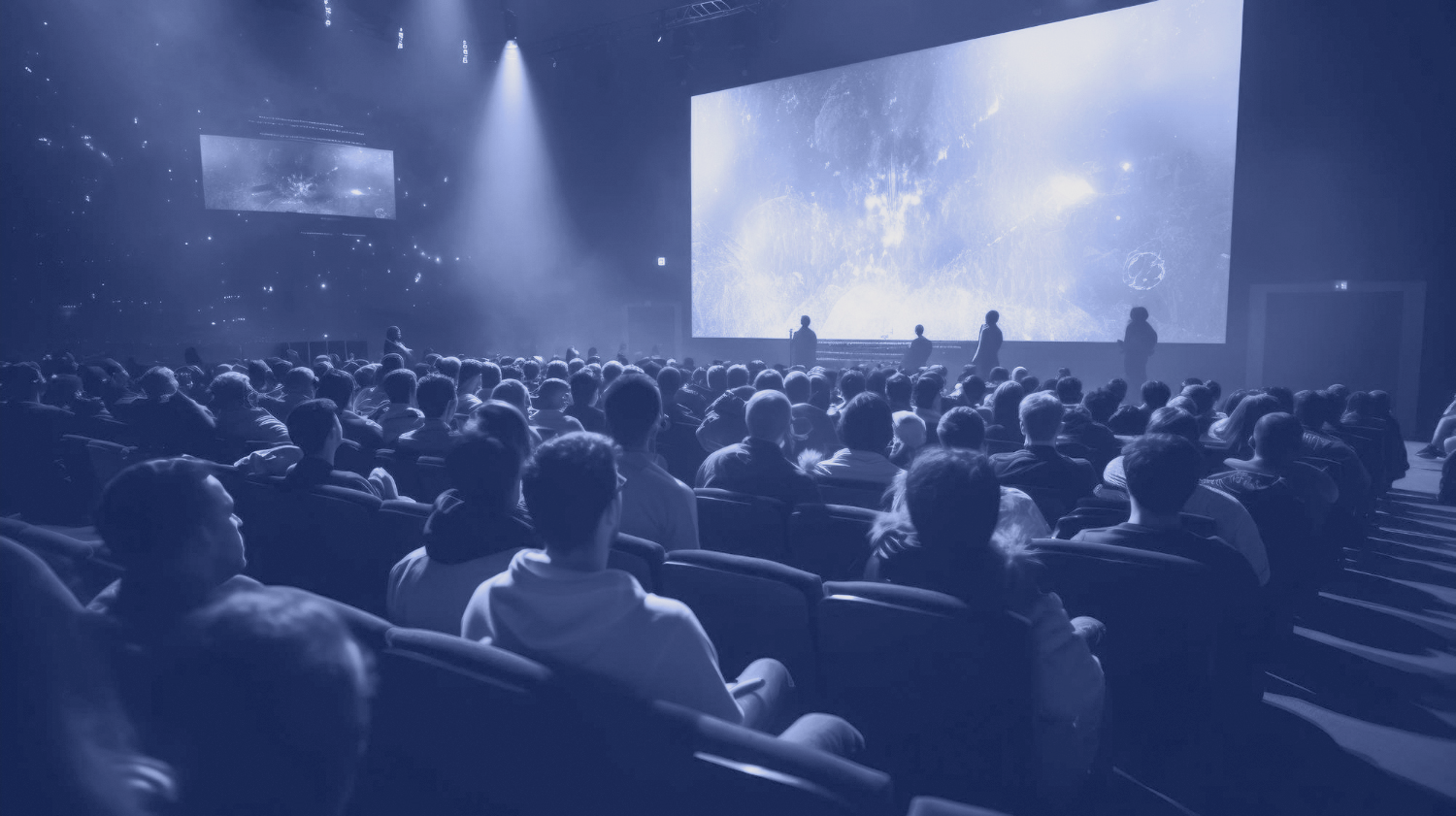 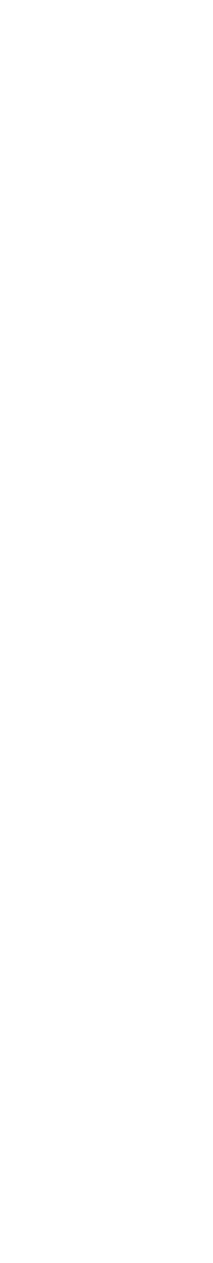 CONGRESO
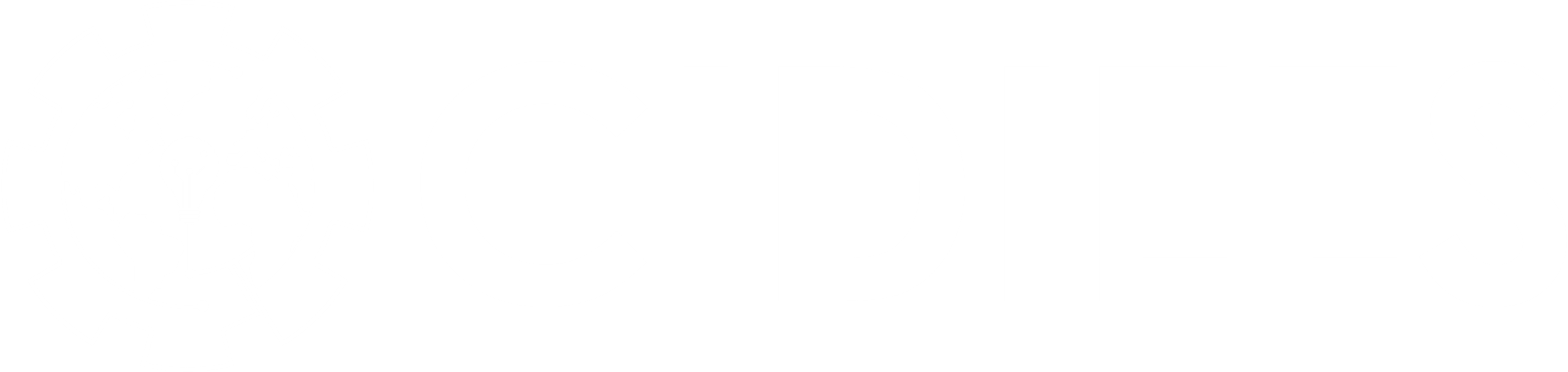 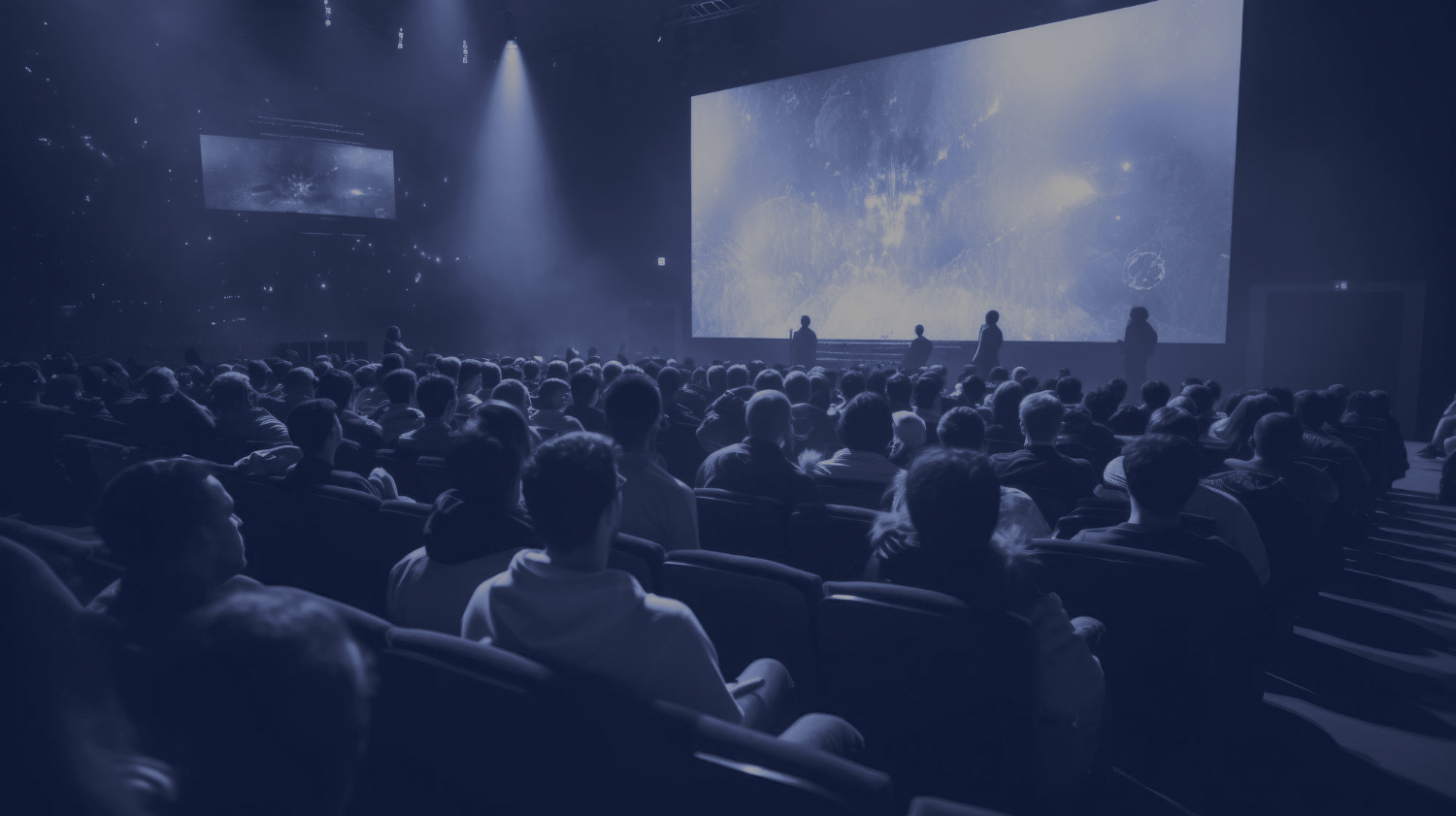 TÍTULO DE LA PONENCIA
• AUTOR/ES
TEXTO
título
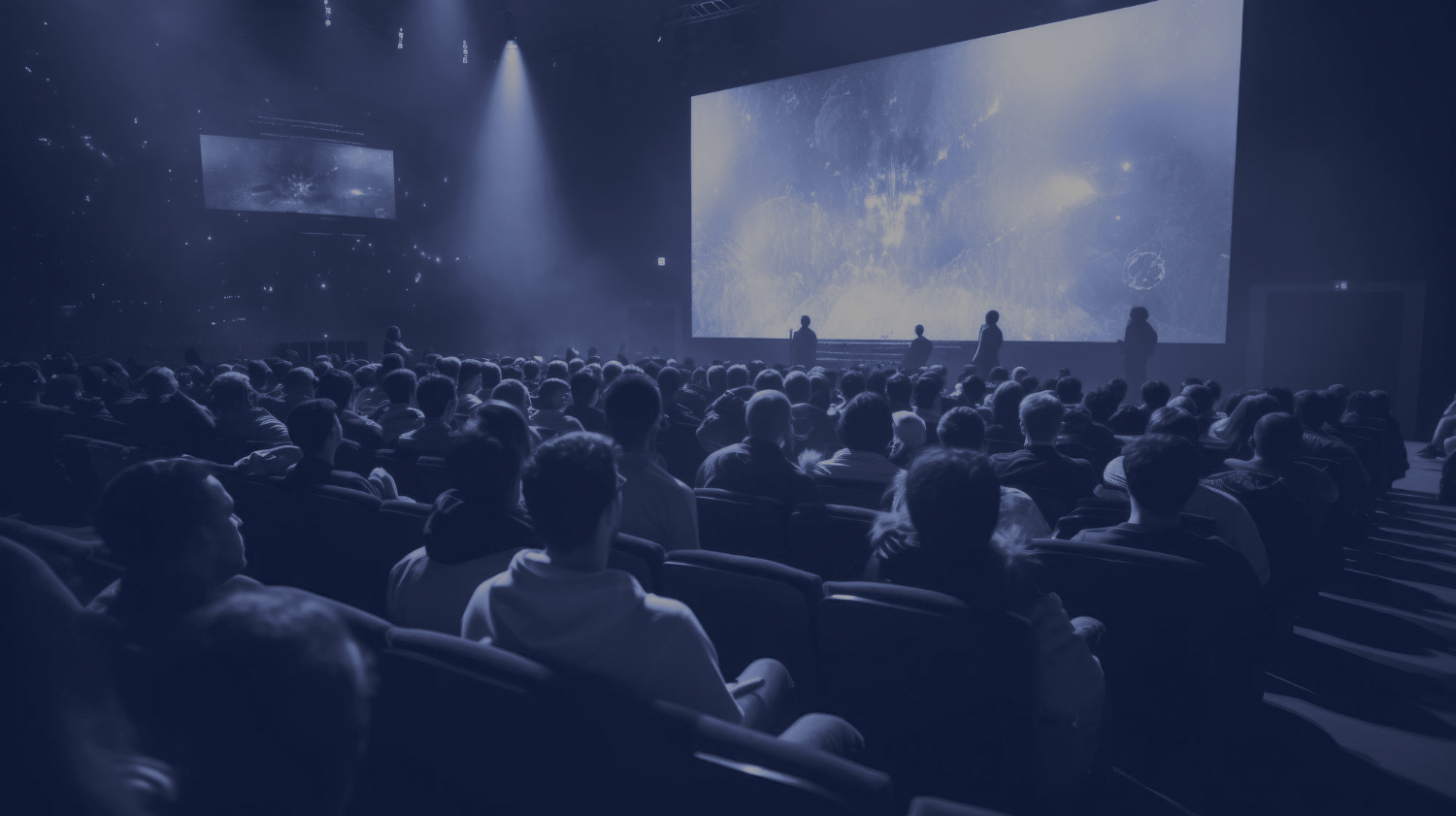 título
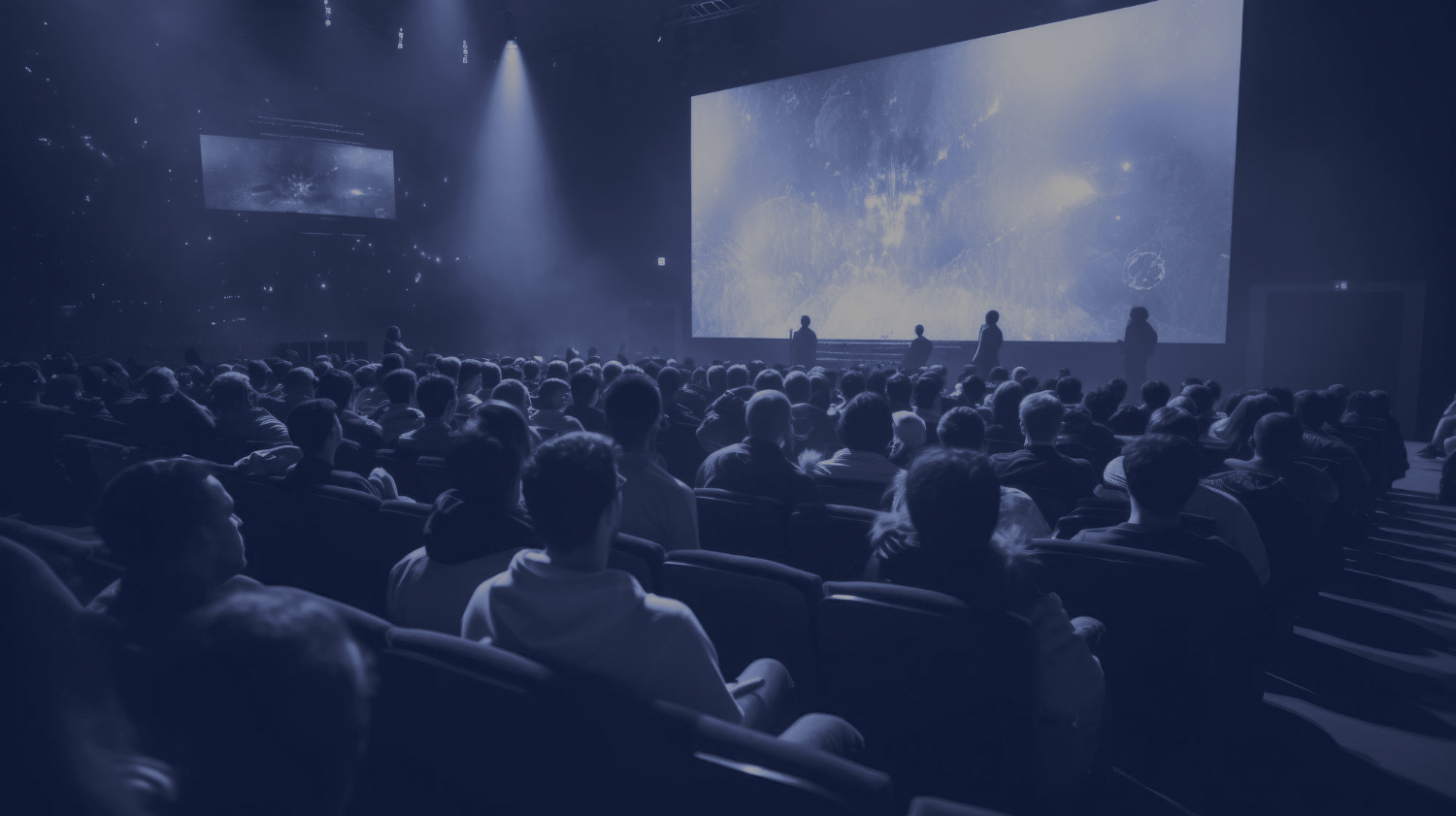 título
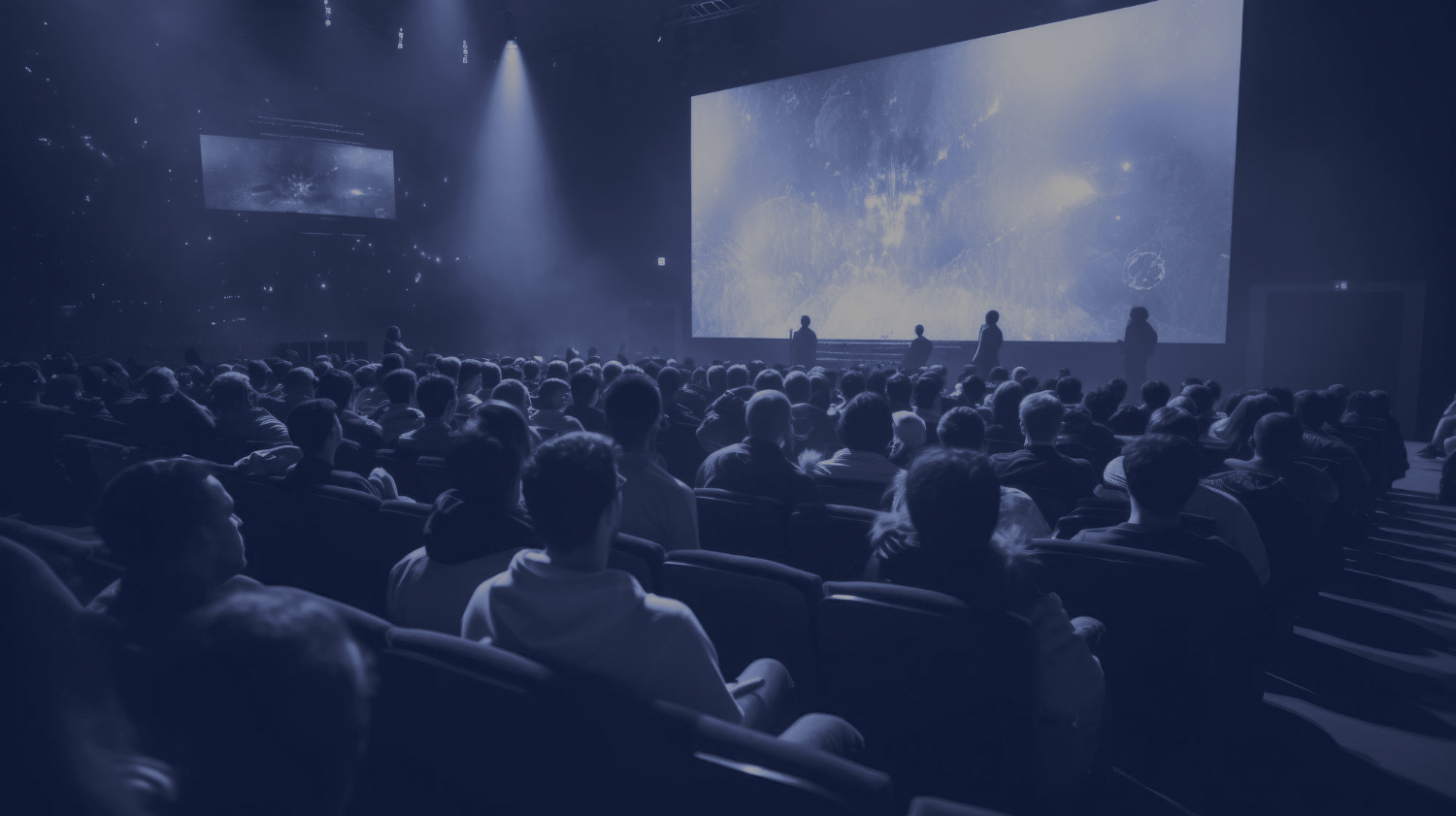 TÍTULO
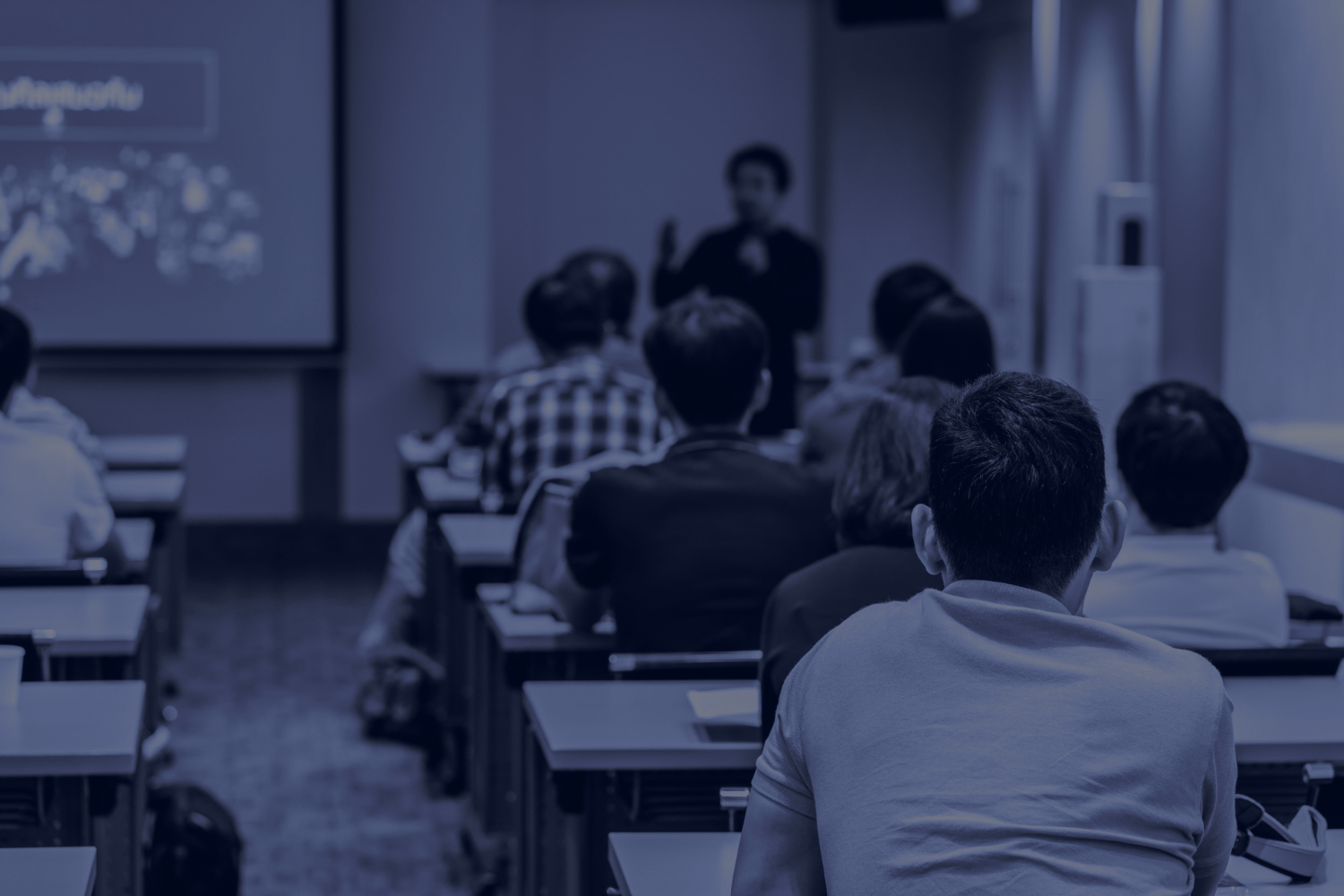 título
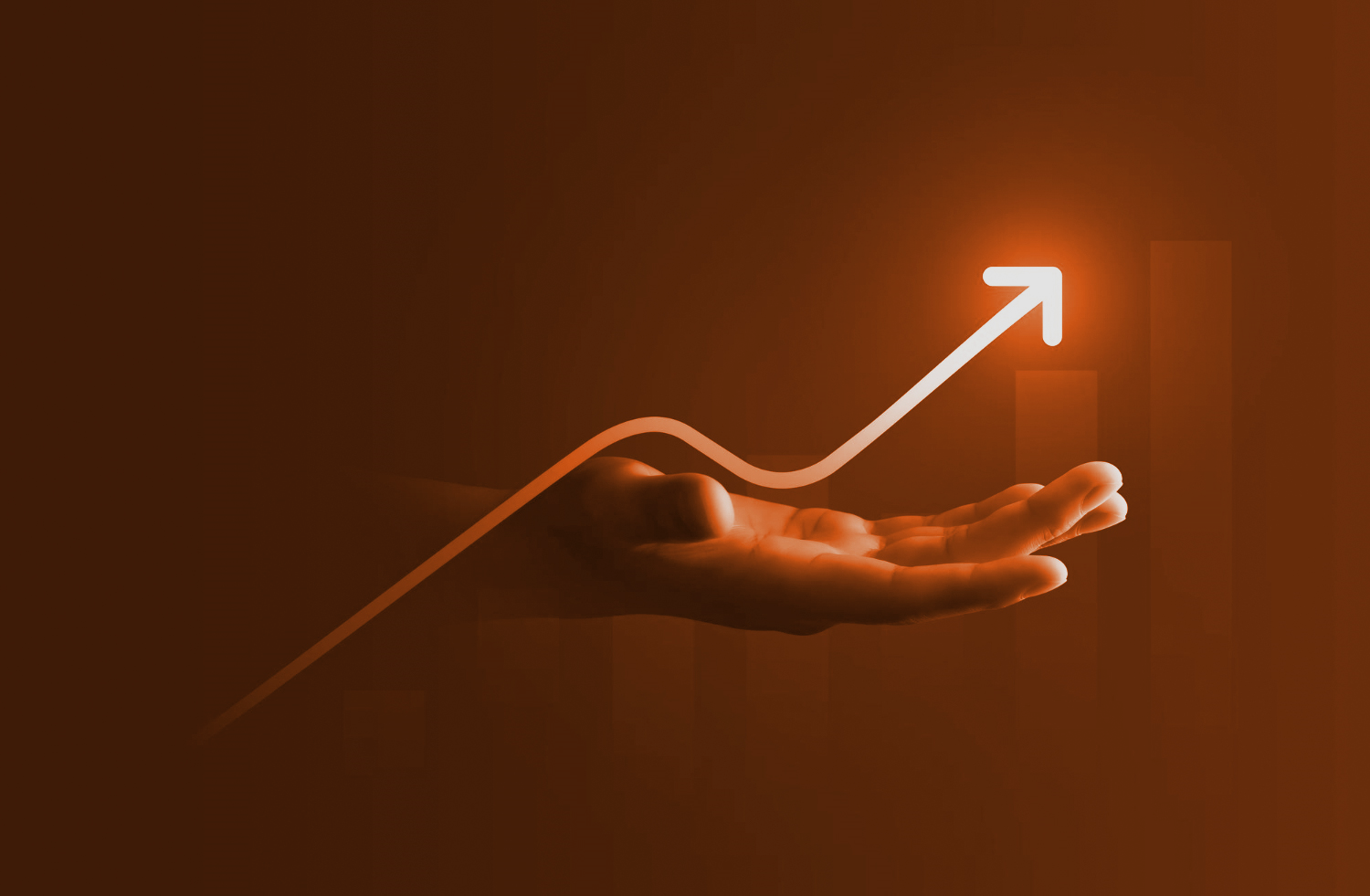 ¡Gracias!
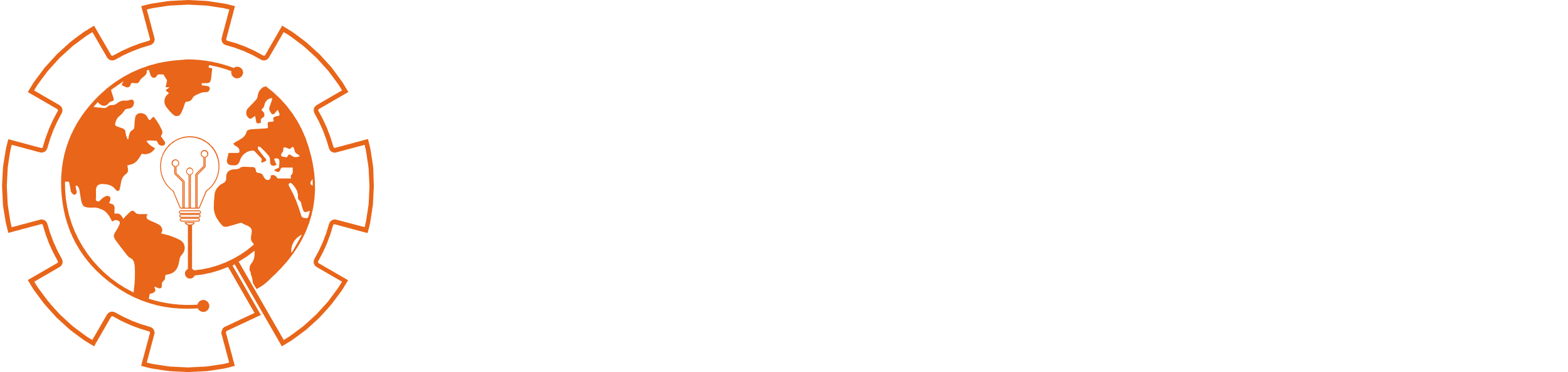